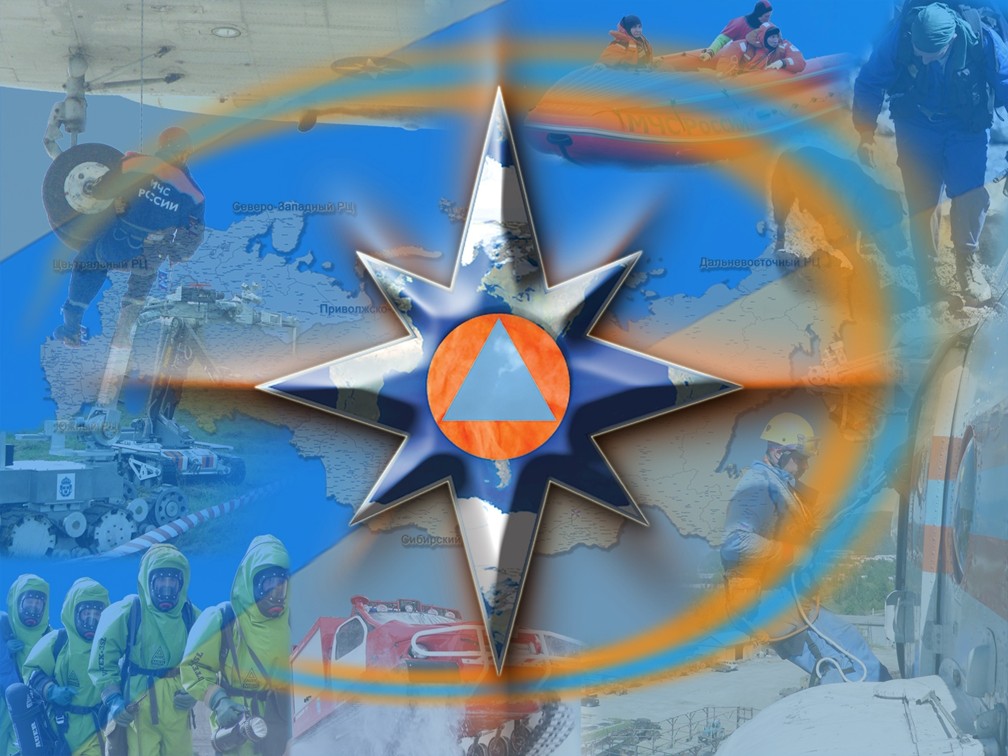 ПАСПОРТ ОБЪЕКТАМИНИСТЕРСТВА ОБРАЗОВАНИЯ И НАУКИ  РДМКОУ «Дзилебкинская ООШ»
368586, РД, МР «Дахадаевский район», с.Дзилебки
Ответственный за обработку:Хатаев Р.А.Тел.: (8963)4169654
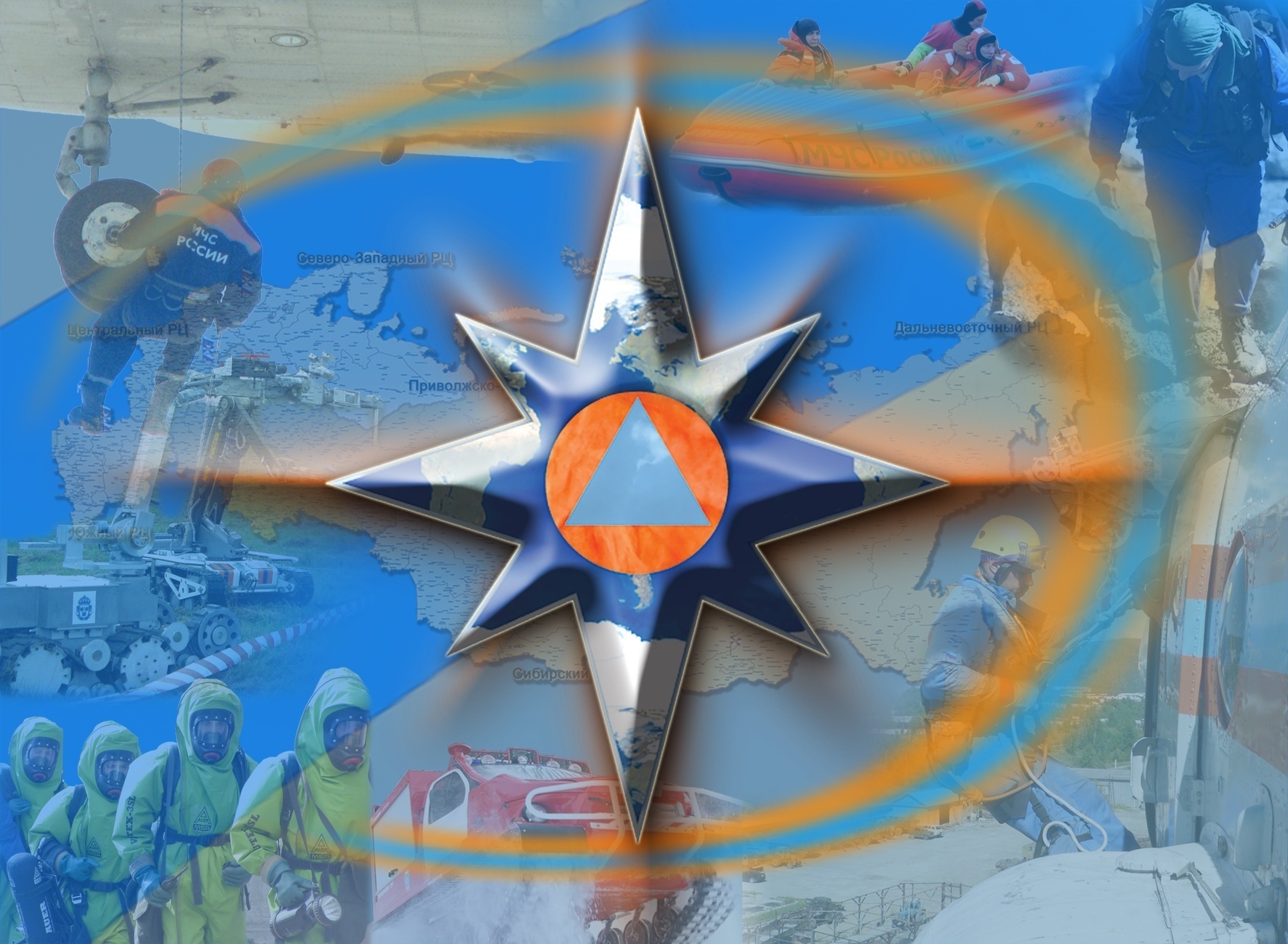 п. 1.
Раздел № 1
СОДЕРЖАНИЕ
ПАСПОРТ ОБЪЕКТА МИНИСТЕРСТВА ОБРАЗОВАНИЯ РД
МКОУ «Дзилебкинская ООШ»
(содержание)
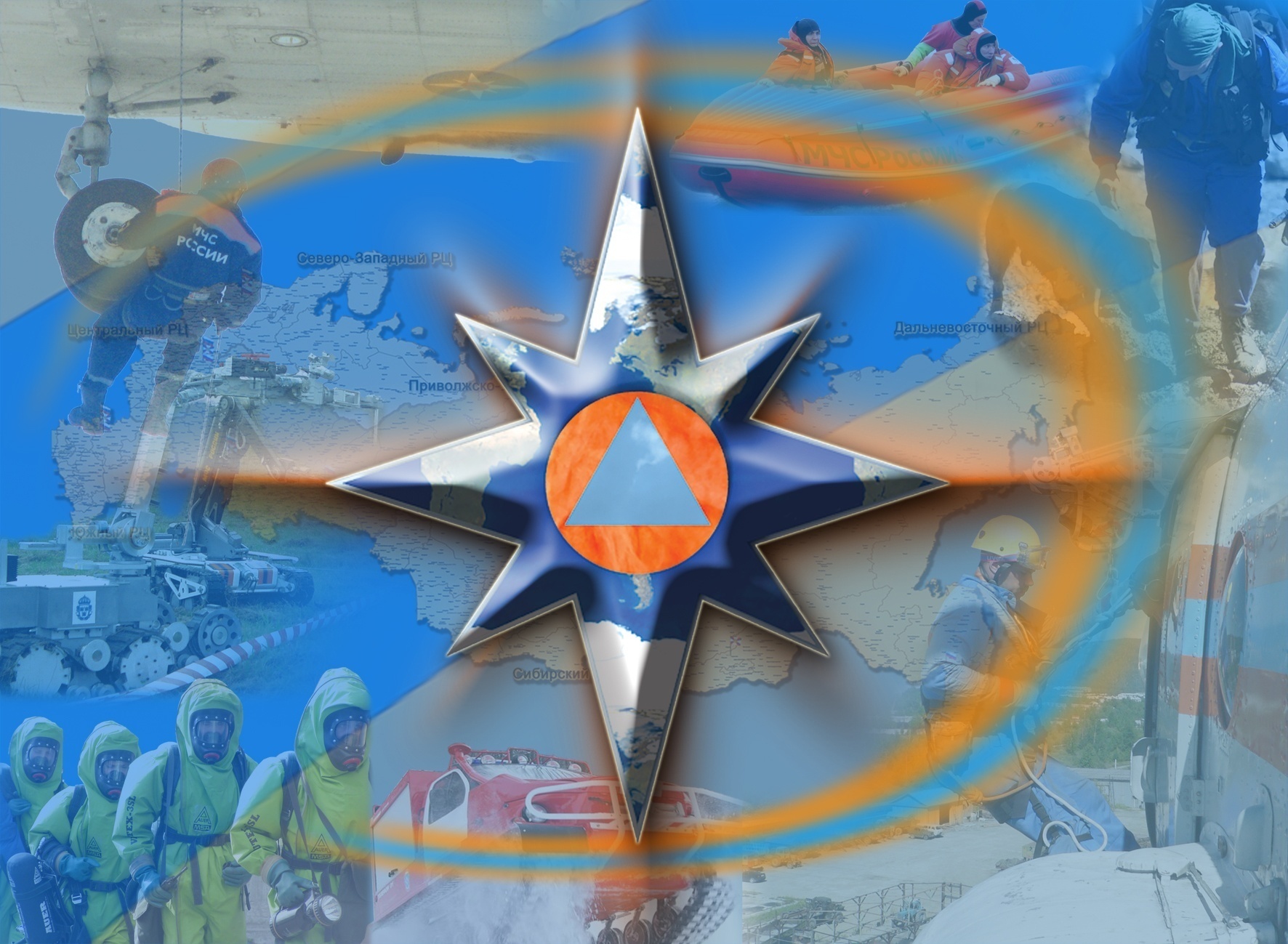 Раздел № 2
УСЛОВНЫЕ ОБОЗНАЧЕНИЯ
п. 2.
ГАЗ
2
№12
 150
ПАСПОРТ ОБЪЕКТА МИНИСТЕРСТВА ОБРАЗОВАНИЯ РД
МКОУ «Дзилебкинская ООШ»
(условные обозначения)
- жилые дома;
- ДЭС;
- промышленные (хозяйственные) объекты;
- трансформаторные подстанции;
- социально – значимые объекты;
- линии эл. снабжения  35 кВ;
- 1-этажные дома (кирпич, бетон);
- линии эл. снабжения  0,4 кВ;
- 2-этажные дома (кирпич, бетон);
сборный эвакуационный пункт (в числ.  номера припис. домов, человек)
- 3-этажные и более дома (кирпич, бетон);
- 1-этажные дома (деревянные);
маршруты эвакуации населения (1- номер маршрута, 13 – количество эвакуируемых домов, 1- колонн, 750 -)чел. А - автомобильный
- 2-этажные и более дома (деревянные);
- стационарный пост ДПС;
- метеорологический пост;
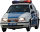 - пункты временного размещения населения;
ПВР
- сельская больница (мед.пункт)  с    указанием номера и кол. коек;
- газораспределительный пункт;
- линии газоснабжения;
автотрассы федерального значения
- линии теплоснабжения;
зона ответственности  ГИБДД;
- жилые дома центрального отопления;
1
аварийно-опасные участки трассы;
- жилые дома печного отопления;
вертолётная площадка;
- зона возможного риска при аварии на газо-, нефтепроводе;
- мост;
- ж\д станция;
- компрессорная станция;
- железная дорога;
-хранилища газа, 2- млн.куб.м;
- тепловой пункт;
места пересечений с преградами (мосты, автодороги, ж/д, водные объекты, овраги и т.д);
- котельные;
T
- критический уровень подтопления;
- водонапорная башня;
- средний уровень подтопления;
№7,9,13
 750 чел.
- колодец;
- максимальный уровень подтопления;
-  нефтебазы и другие объекты нефтяного комплекса. (нефтеналивные сатнции, мазутохранилища и др.);
- очистное сооружение;
- водозаборная станция;
- линии водоснабжения;
-  насосные станции;
- нефтепровод;
- газопровод;
__13__
         1/750
1
А
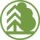 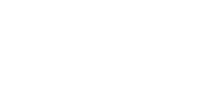 - потребляемая 
мощность н.п.
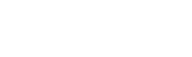 - ДЭС 110 кВ
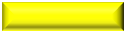 1
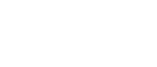 1 мВт/ч
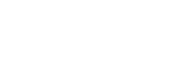 - ДЭС 35 кВ
ВГСВ
ХИМ
2000
ПЧ-39
ПАСПОРТ ОБЪЕКТА МИНИСТЕРСТВА ОБРАЗОВАНИЯ РД
МКОУ «Дзилебкинская   ООШ»
(условные обозначения)
Морской порт
Ведомственная пожарная охрана
Добровольная пожарная охрана
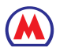 Метрополитен
Противопожарная служба субъекта
Водопроводные сети;
~
Муниципальная пожарная охрана
Водозаборные станции;
9
Федеральная противопожарная служба
Очистное сооружение;
~~~
Котельные;
ПОО, ОЭ
Лечебные учреждения
 (наименование, кол-во коек)
ТЭЦ;
Тепловой пункт;
- Социально значимый объект
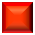 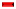 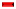 Месторождение нефти
Тепловые сети;
- ГЭС
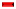 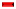 ВПО
Нефтеперерабатывающий завод, нефтебаза (др. объекты)
-Граница муниципального 
района и пожарного гарнизона
Газовое месторождение;
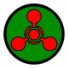 - Химически опасные объекты
НПС с наименованием и километром трассы на котором она расположена, производ. насоса;
Газовое хранилище;
- хранилище АХОВ (тип вещества, количество тонн)
ХЛОР
0,4/0,4
Компрессорная станция;
Нефтеналивной терминал ж/д транспорта
- склад средств РХЗ с указанием их количества в тоннах
ДПО
Граница территории (ФО, субъекта, 
МР, ГО, насел. пункта);
Военизированный горноспасательный взвод
- Биологически опасные объекты
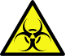 Место погрузки угля на ж/д транспорт
Граница лесхоза;
Т
- Газоперерабатывающий завод
Граница особо охраняемой территорий (заповедник, заказник, национальный парк);
Шахта
ПЧ-44
- Газопровод
Граница лесов Министерства обороны;
Обогатительная фабрика, (комбинаты)
- Нефтепровод
Лесхоз;
- Пересечение газопровода с автодорогой
МПО
Угольный разрез
ОФ
Арендатор леса;
2
Пересечение газопровода 
с речными преградами
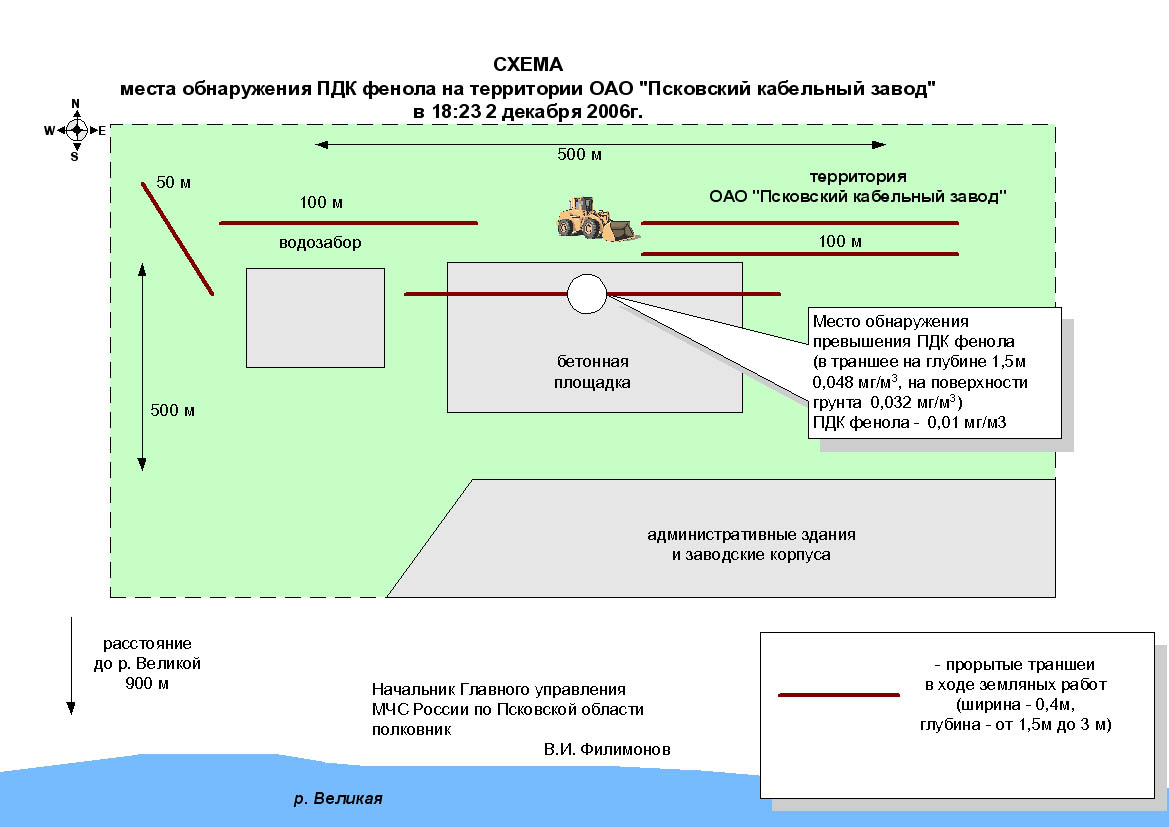 Карьер
Очаг природного пожара;
12
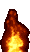 ГАЗ
Вертолетные площадки
2
- Пересечение газопровода с ЖД
Размещение эвакуированного населения
УБ
40
Пересечение газопровода с 
переходами и оврагами
Скотомогильники
Пожарные гидранты
Пляжи;
ГТС
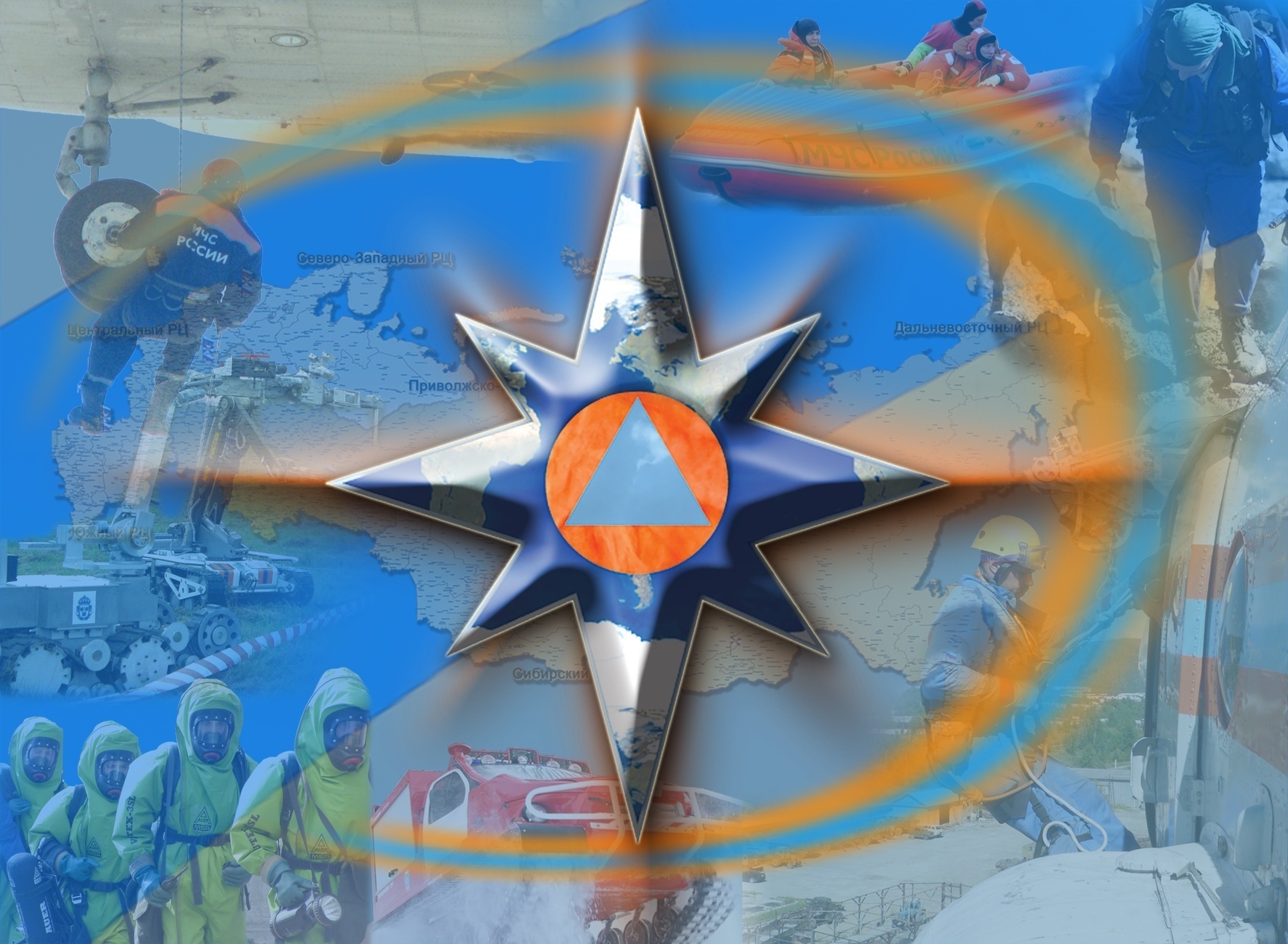 Раздел № 3
ОБЩАЯ ИНФОРМАЦИЯ
п. 3.
ПАСПОРТ ОБЪЕКТА МИНИСТЕРСТВА ОБРАЗОВАНИЯ РД
МКОУ «Дзилебкинская ООШ»
(космический снимок)
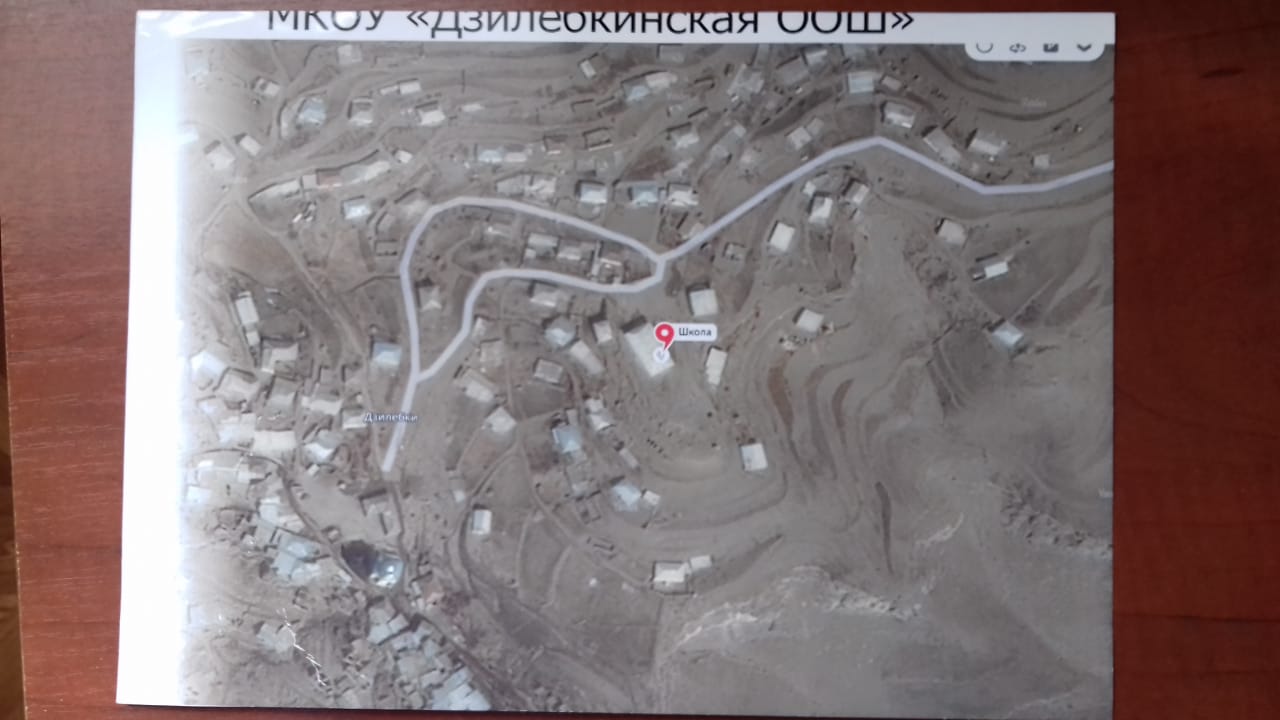 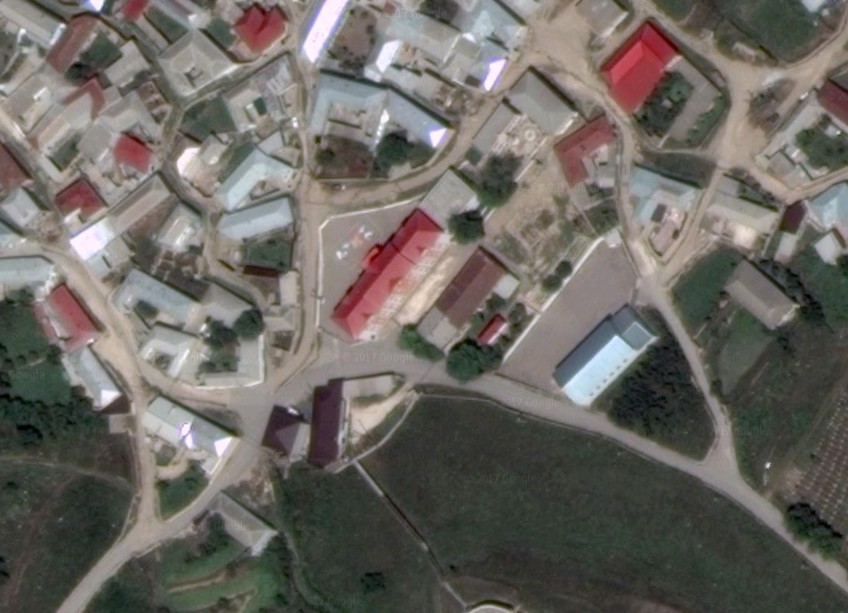 МКОУ «Дзилебкинская ООШ»
 368586 РД, МО «Дахадаевский район», с. Дзилебки
Эл. Адрес: xataev4656@gmaiI.com
телефон/факс ____
Руководитель – Хатаев Рамазан Алиевич
моб: 89634169654
ЦРБ
ПАСПОРТ ОБЪЕКТА МИНИСТЕРСТВА ОБРАЗОВАНИЯ РД
МКОУ «Дзилебкинская  ООШ»
(схема расположения объекта на местности)
Дахадаевская ЦРБ
Дахадаевский район, с.Уркарах
Тел. 
Койка-мест – 100 чел.
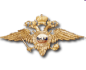 МКОУ «Дзилебкинская ООШ»
 368586 РД, МР «Дахадаевский район», с. Дзилебки
Эл. Адрес: xataev4656@gmail.com
телефон/факс _
Руководитель – Хатаев Рамазан Алиевич
моб: 8 9634169654
с.Уркарах
30 км
1 ч.30 мин
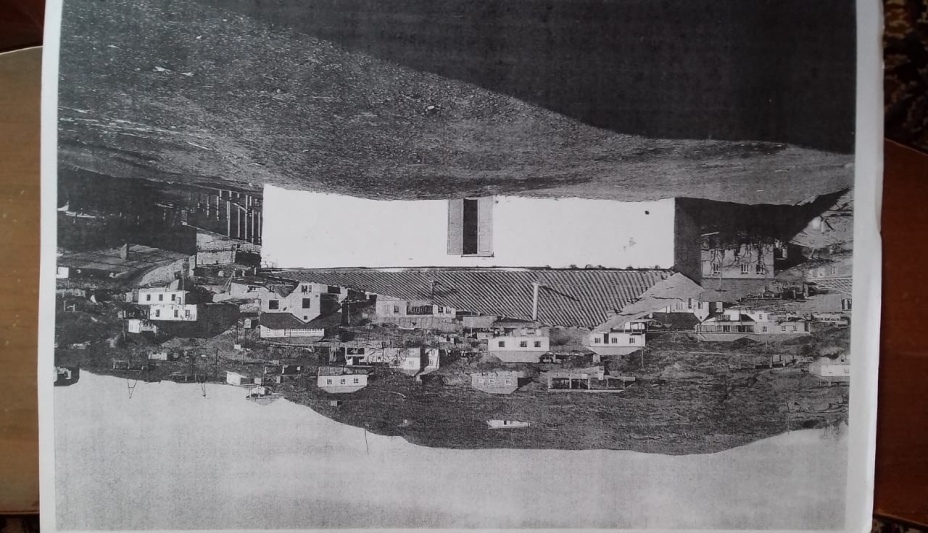 ПАСПОРТ ОБЪЕКТА МИНИСТЕРСТВА ОБРАЗОВАНИЯ РД
МКОУ «Дзилебкинская ООШ»
(план расположения объекта на местности)
ПАСПОРТ ОБЪЕКТА МИНИСТЕРСТВА ОБРАЗОВАНИЯ РД
МКОУ «Дзилебкинская ООШ»
(план эвакуации)
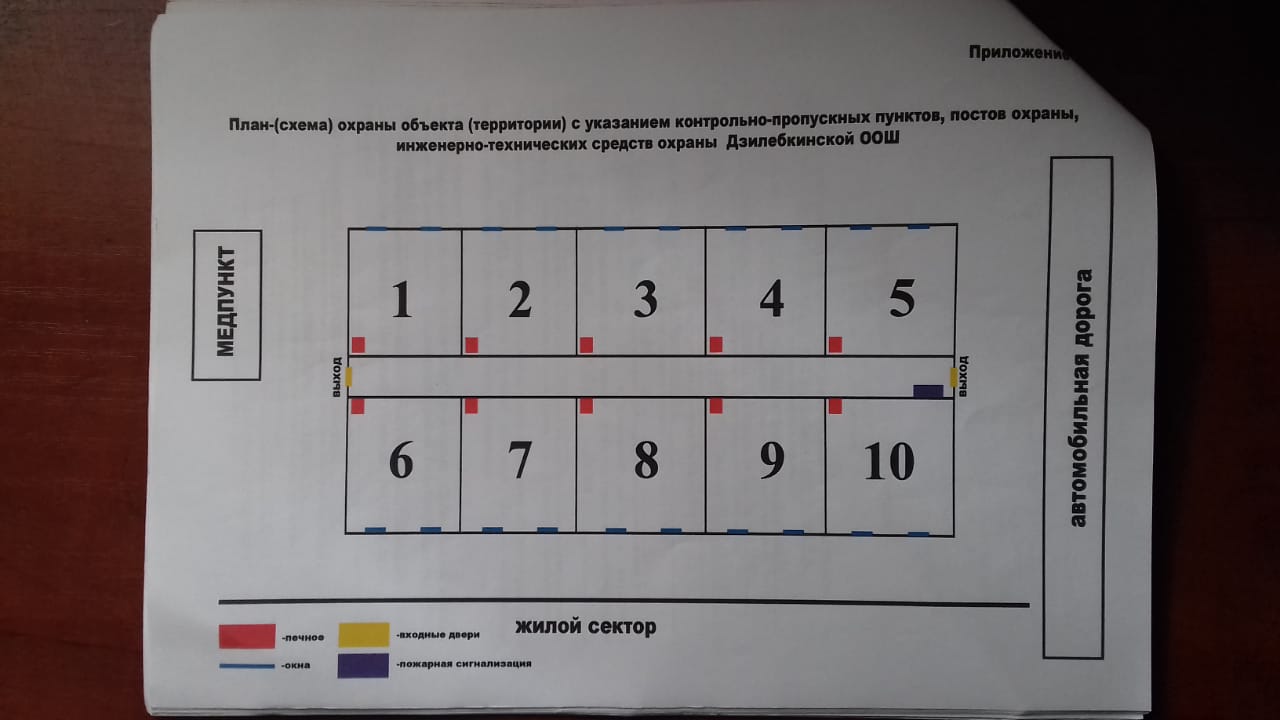 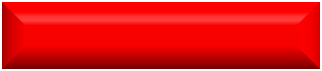 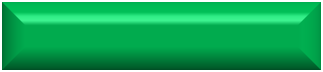 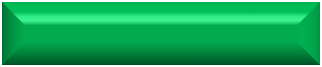 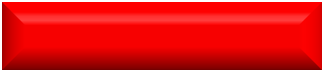 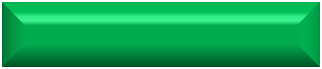 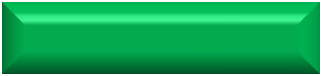 ПАСПОРТ ОБЪЕКТА МИНИСТЕРСТВА ОБРАЗОВАНИЯ РД
МКОУ «Дзилебкинская ООШ»
(Оценка защищенности, исходя из рисков возникновения ЧС)
Недопустимый  риск - 10-2
Приемлемый риск - 10-4
Приемлемый риск - 10-4
Недопустимый  риск - 10-2
Приемлемый  риск - 10-4
Приемлемый  риск - 10-4
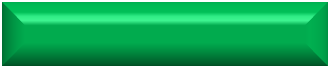 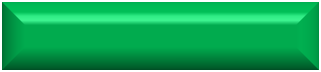 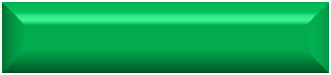 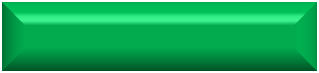 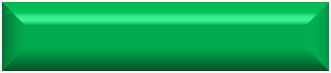 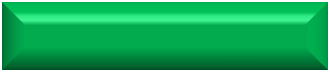 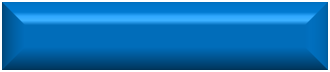 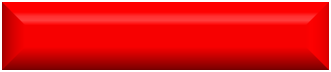 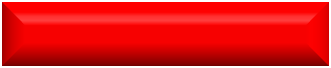 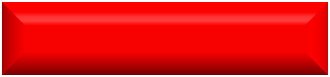 ПАСПОРТ ОБЪЕКТА МИНИСТЕРСТВА ОБРАЗОВАНИЯ РД
МКОУ «Дзилебкинская ООШ»
(Оценка защищенности, исходя из рисков возникновения ЧС)
Приемлемый  риск - 10-4
Приемлемый  риск - 10-4
Приемлемый  риск - 10-4
Приемлемый  риск - 10-4
Повышенный  риск - 10-3
Недопустимый  риск - 10-2
Недопустимый  риск - 10-2
Недопустимый  риск - 10-2
Приемлемый  риск - 10-4
Приемлемый  риск - 10-4
ПАСПОРТ ОБЪЕКТА МИНИСТЕРСТВА ОБРАЗОВАНИЯ РД
МКОУ Дзилебкинская ООШ»
(оперативно-технические характеристики объекта)
ПАСПОРТ ОБЪЕКТА МИНИСТЕРСТВА ОБРАЗОВАНИЯ РД
МКОУ «Дзилебкинская ООШ»
(оперативно-технические характеристики объекта)
ПАСПОРТ ОБЪЕКТА МИНИСТЕРСТВА ОБРАЗОВАНИЯ РД
МКОУ «Дзилебкинская ООШ»
(оперативно-технические характеристики объекта)
ПАСПОРТ ОБЪЕКТА МИНИСТЕРСТВА ОБРАЗОВАНИЯ РД
МКОУ «Дзилебкинская ООШ»
(оперативно-технические характеристики объекта)
ПАСПОРТ ОБЪЕКТА МИНИСТЕРСТВА ОБРАЗОВАНИЯ РД
МКОУ «Дзилебкинская ООШ»
(оперативно-технические характеристики объекта)
ПАСПОРТ ОБЪЕКТА МИНИСТЕРСТВА ОБРАЗОВАНИЯ РД
МКОУ «Дзилебкинская  ООШ»
(лист учета проверки надзорными органами)
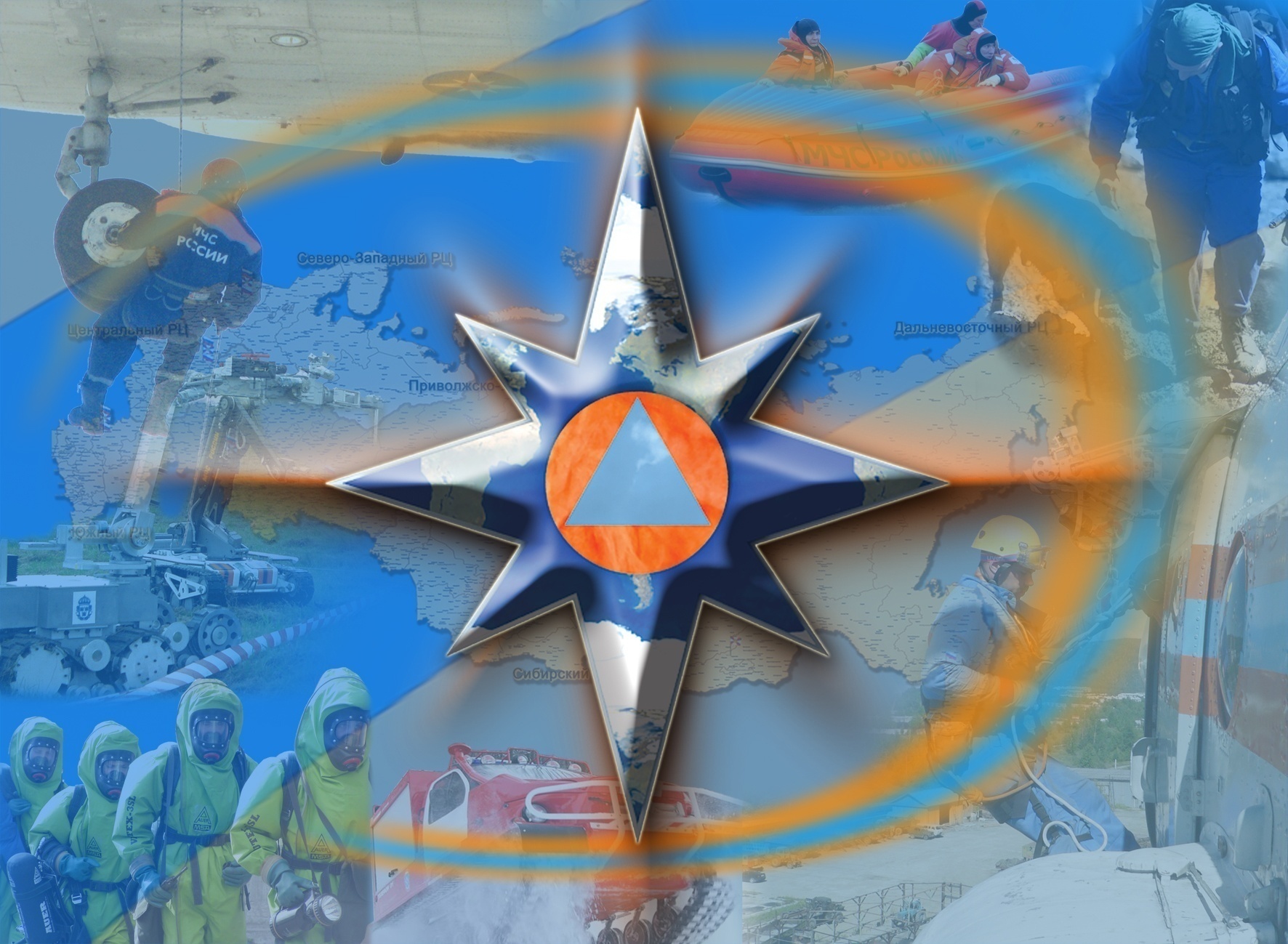 Раздел  № 4
РИСКИ ВОЗНИКНОВЕНИЯ ТЕХНОГЕННЫХ ПОЖАРОВ
п. 4.
БСМП
ПАСПОРТ ОБЪЕКТА МИНИСТЕРСТВА ОБРАЗОВАНИЯ РД
МКОУ «Дзилебкинская ООШ»
(схема расстановки сил и средств)
АСО
Ш
МВД
ш
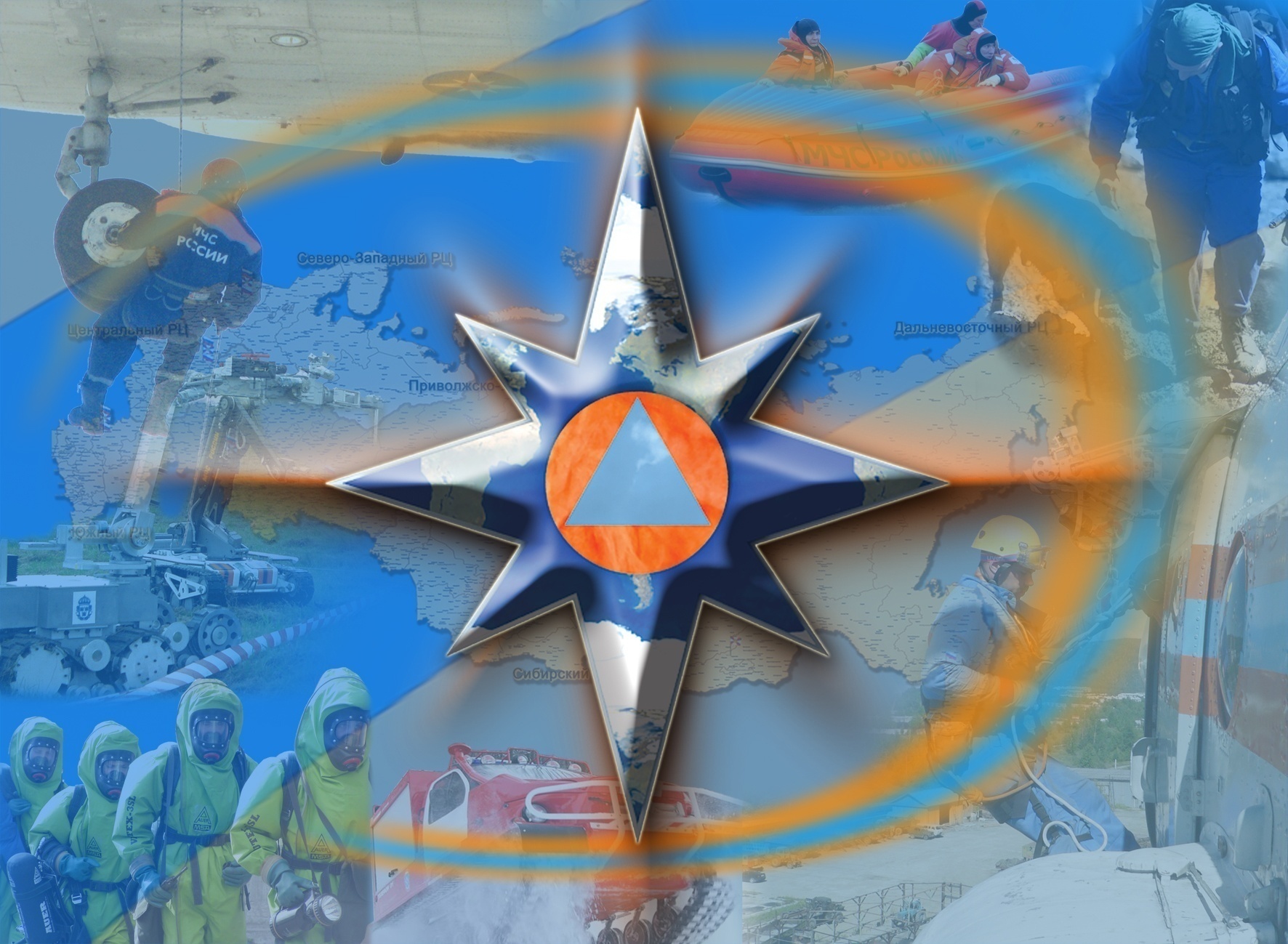 Раздел  № 6
ДЕКЛАРАЦИЯ ПОЖАРНОЙ БЕЗОПАСНОСТИ
п. 6.
ПАСПОРТ ОБЪЕКТА МИНИСТЕРСТВА ОБРАЗОВАНИЯ РД
МКОУ « Дзилебкинская ООШ»
(Заключение о соответствиии объекта защиты обязательным требованиям пожарной безопасности.)
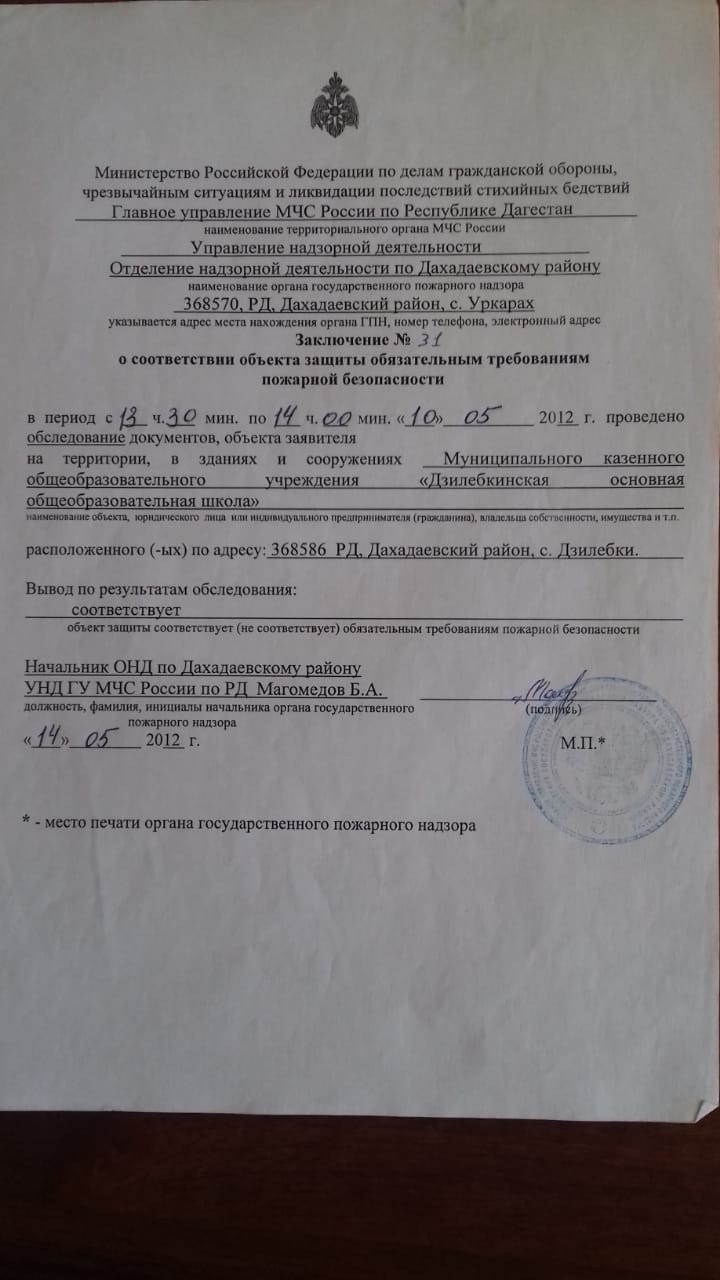 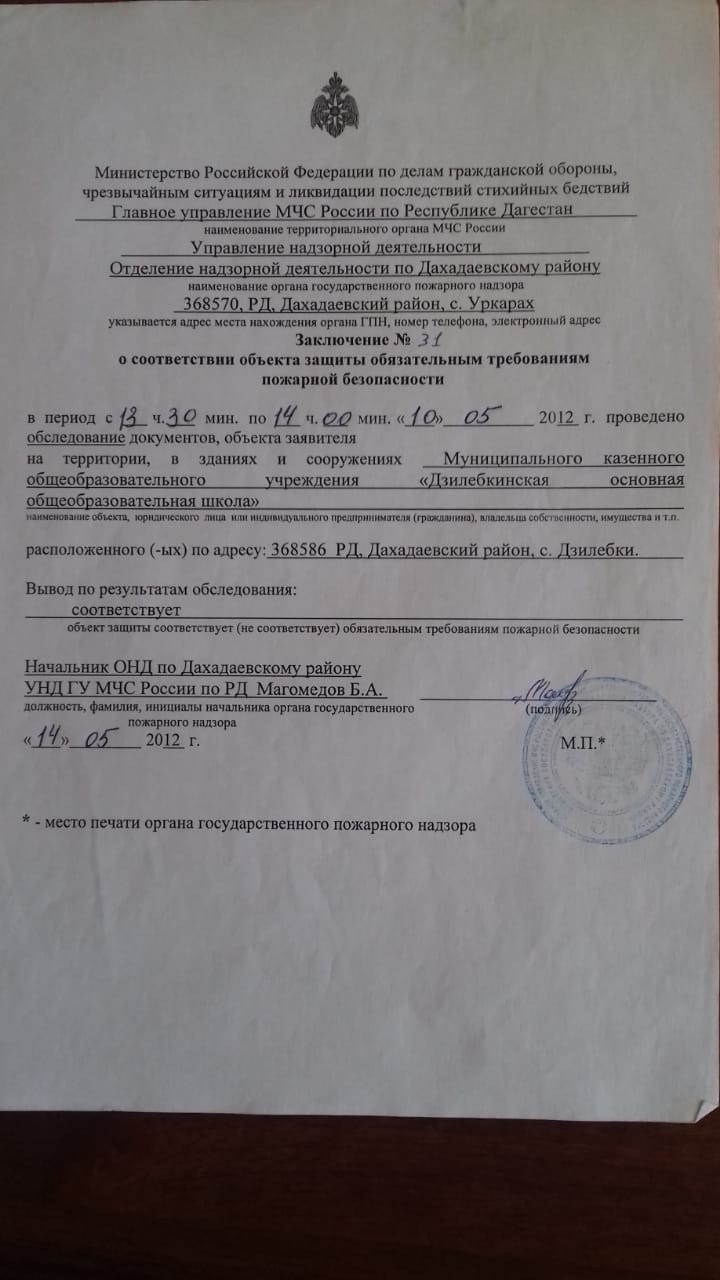 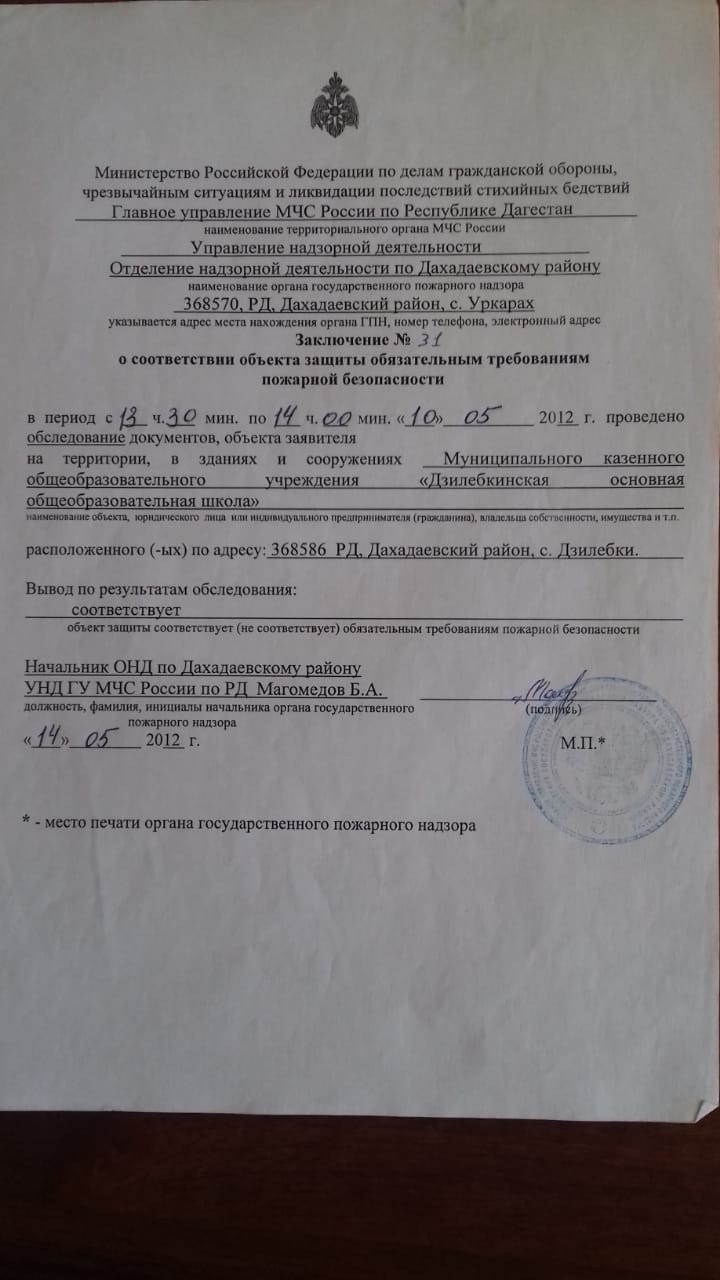